Захист проекту
За навчальною програмою 2018 року
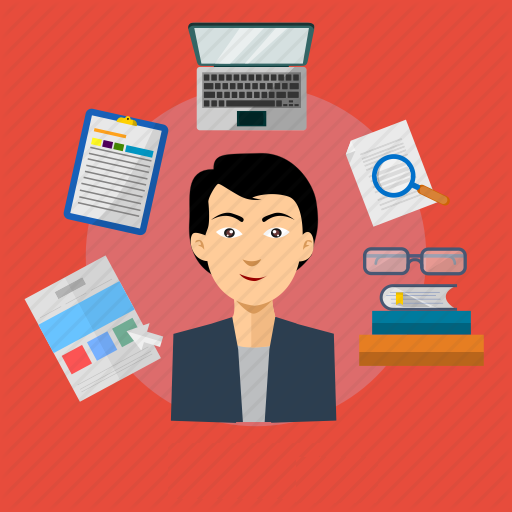 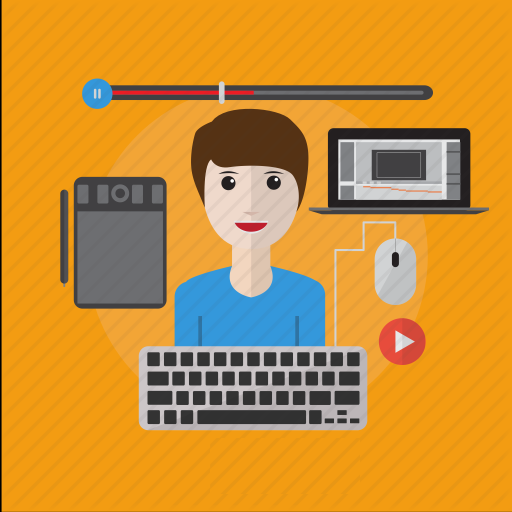 Урок 34
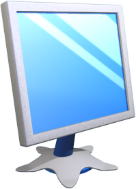 Виконання колективногонавчального проекту
Розділ 4
§ 4.4
Як ви вже знаєте, проектна діяльність учнів полягає в самостійному пошуку та опрацюванні відомостей, потрібних для розв'язування деякої проблемної задачі, підготовці звіту про виконану роботу та захисті результатів пошукової роботи.
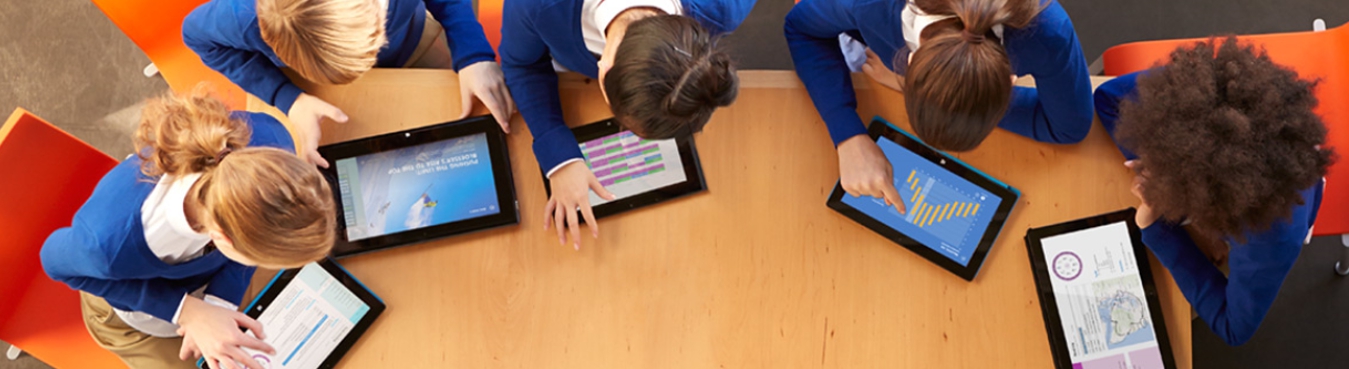 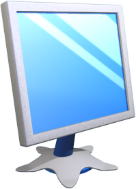 Захист проекту
Розділ 10 § 10.1
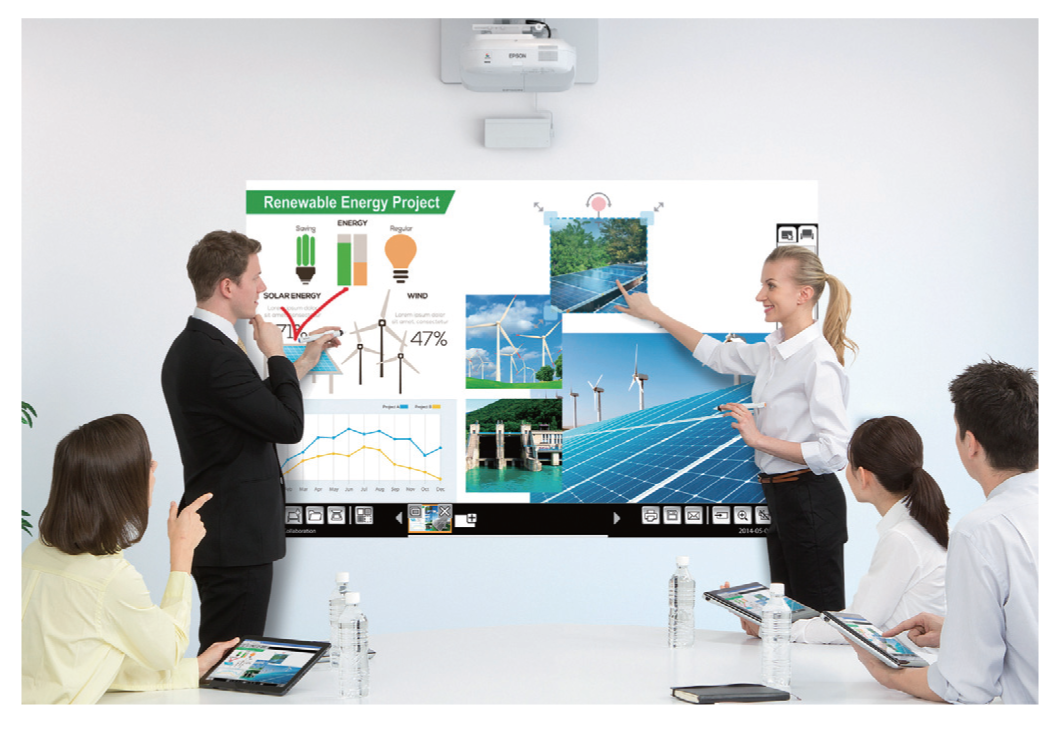 Під час підготовки захисту проекту користуйтеся рекомендаціями щодо проведення презентації з використанням інформаційно-комунікаційних технологій.
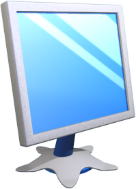 Захист проекту
Розділ 10 § 10.1
Недоцільно озвучувати весь текст, розміщений на слайдах презентації. Слухачі вміють читати самостійно. Використовуйте текст на слайдах як план виступу.
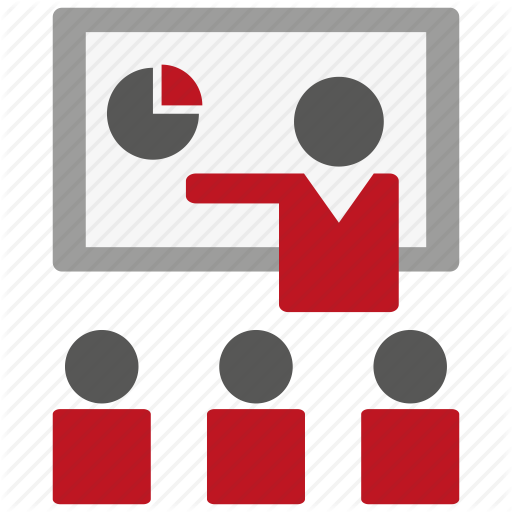 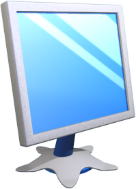 Захист проекту
Розділ 10 § 10.1
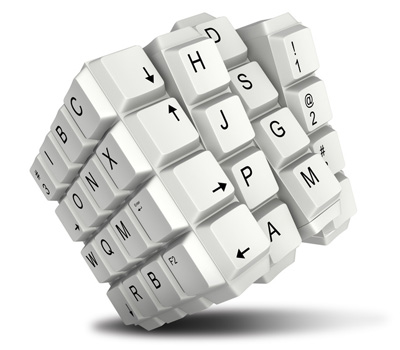 У презентації обов'язково повинні бути присутніми ключові слова й поняття. Саме вони допоможуть слухачеві краще сприймати отриману інформацію.
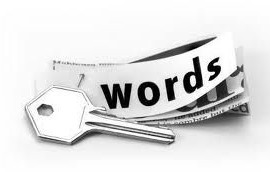 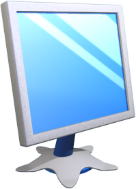 Захист проекту
Розділ 10 § 10.1
Говоріть голосно, чітко, повільно, щоб усі присутні могли почути. Намагайтеся виступати виразно, емоційно.
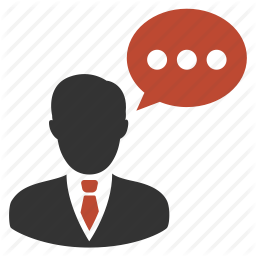 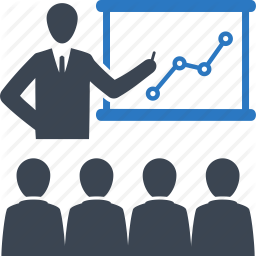 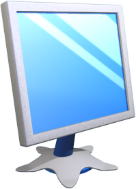 Захист проекту
Розділ 10 § 10.1
Під час виступу звертайтеся до аудиторії
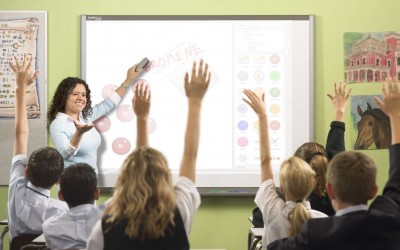 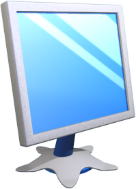 Захист проекту
Розділ 10 § 10.1
Робіть паузи в місцях відповідних знаків пунктуації у тексті виступу. На місці коми робиться коротка пауза, тире — трохи довша, крапка — найдовша пауза.
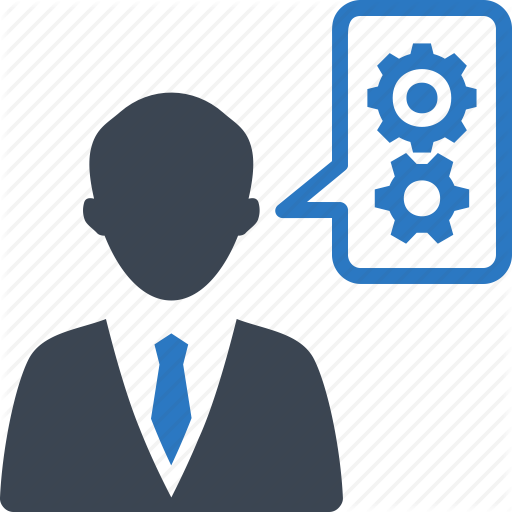 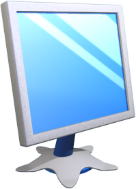 Захист проекту
Розділ 10 § 10.1
Використовуйте указку лише за потреби, не варто розмахувати нею протягом усієї презентації. Рух указки відволікає аудиторію.
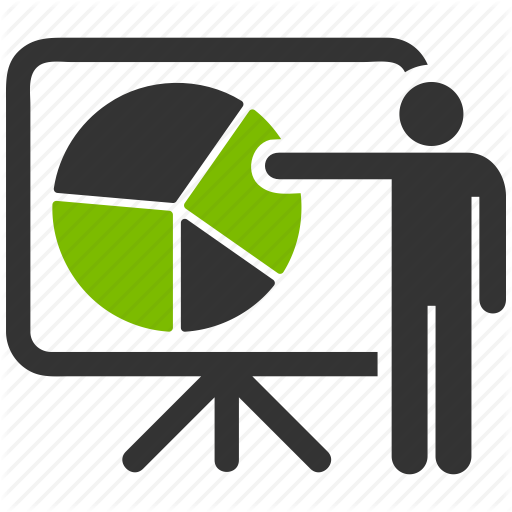 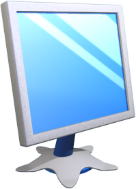 Захист проекту
Розділ 10 § 10.1
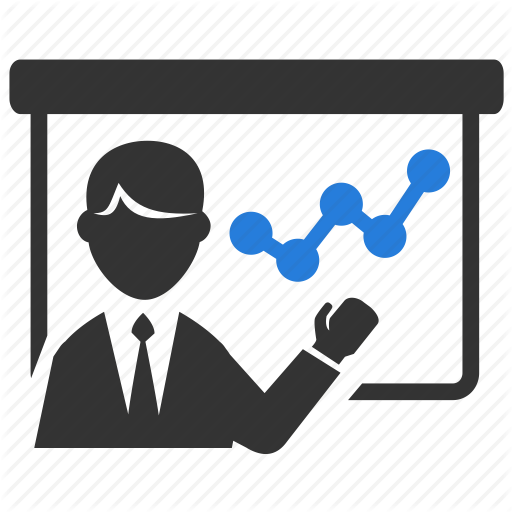 Не кладіть руки в кишені та не схрещуйте їх на грудях. Це ознака скутості, невпевненості, скритості.
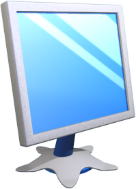 Захист проекту
Розділ 10 § 10.1
Щоб важливі моменти виступу краще запам'яталися, важливо повторити їх у кінці презентації.
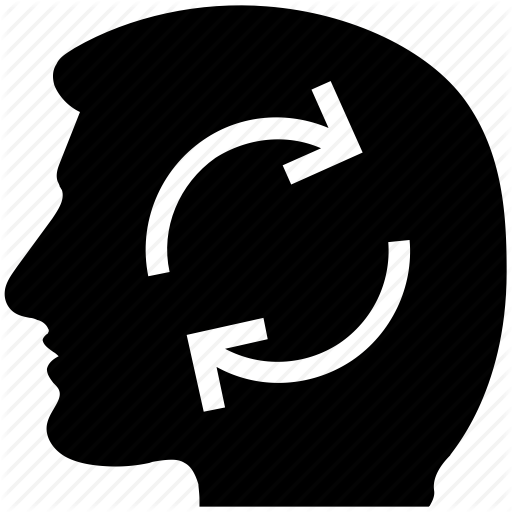 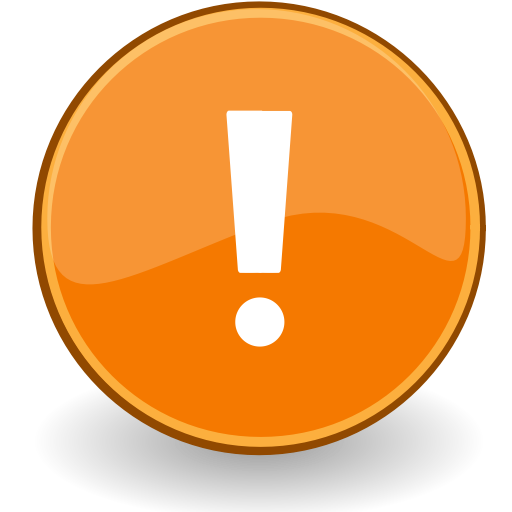 Дякую за увагу!
За навчальною програмою 2018 року
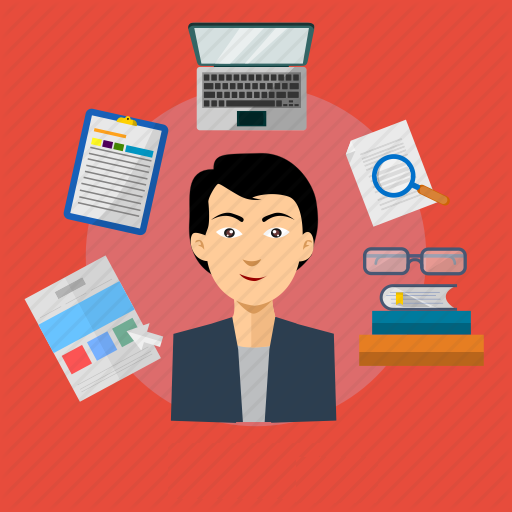 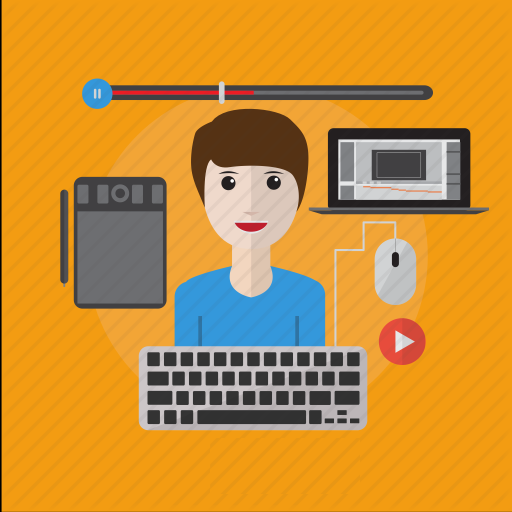 Урок 34